จดหมายข่าวข่าวประชาสัมพันธ์------------------------------------------------------------------------------------------------------------------------------------------------องค์การบริหารส่วนตำบลกุดชุมแสง
งานป้องกันและบรรเทาสาธารณภัยจัด โครงการรณรงค์การสวมหมวกนิรภัย 100%
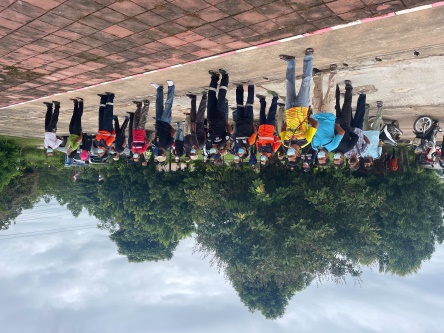 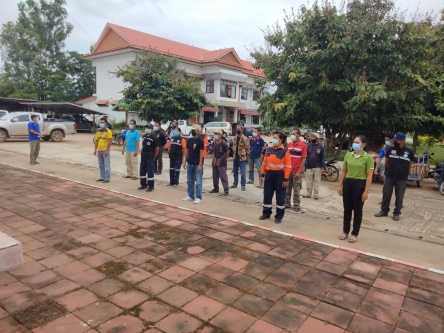 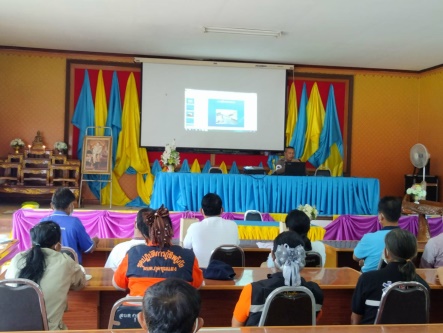 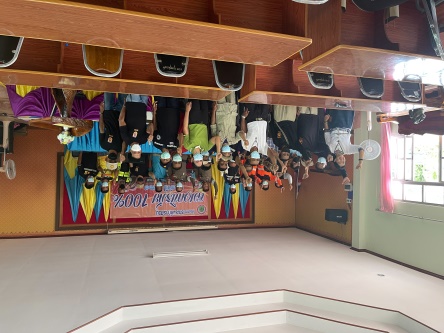